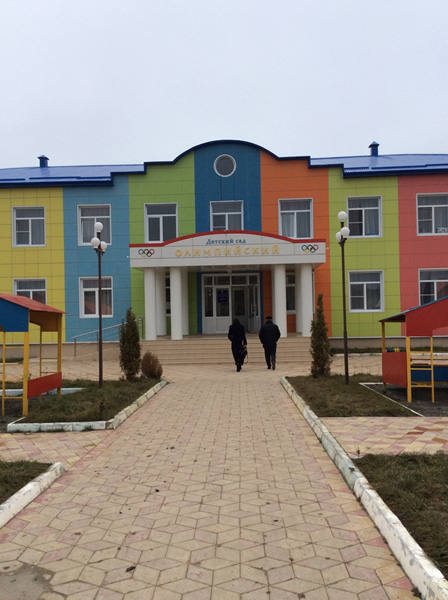 Добрый день, дорогие друзья!
МКДОУ «Олимпийский»
Из святых дел
 самое святое-
воспитание
     святитель феофан 
                  затворник
Магомедова Баху Иминовна                     08.03.1973г.
Общий стаж работы- 17 лет.
Педагогический стаж- 8 лет.
Воспитателем 4 года.
Окончила ДГУ, факультет дагестанской филологии в 1996 году.

Прошла профессиональную переподготовку «Педагогическое образование: дошкольное образование» с 5 сентября по 30 октября 2016 года.

Прошла курсы повышения квалификации в апреле 2016 года.
Педагогическое кредо:
 улучшать свою работу день          
 ото дня.
  
  Основная миссия воспитателя: наполнить душу ребенка прекрасным и разумным.
Открытое НОД «Земля- наш дом» в рамках проведения районного семинара работников дошкольного образования в январе 2018 года.
Моя профессия-    
              воспитатель.



Для меня это не просто профессия или работа-для меня это состояние души, образ жизни.
Наш дружный коллектив
Методическое обеспечение
Основная образовательная программа ДОУ

 Примерная      образовательная программа «От рождения до школы» Н. Е. Вераксы и др.
Проектная деятельность
Проект на тему «Мой дом-моё село, мой район»

Вид проекта: информационно-творческий.

 Срок проекта: среднесрочный.


Участники проекта: дети 5-6 лет, педагоги, родители.
Самообразование
Темы по самообразованию: 1.Формирование патриотических чувств у дошкольников 



2.Развитие связной речи детей дошкольного возраста.
Предметно-пространственная среда
Предметно-пространственная среда
Работа с родителями
Детство зависит от того, какой взрослый находится рядом с ребёнком, кто вводит его в жизнь.
                        В. А. Сухомлинский.
-Конкурсы и выставки с поделками.
-Привлечение родителей к проведению праздников, утренников и спортивных мероприятий.
-Родительские собрания.
Работа с родителями
-Консультации и беседы

   -Поощрение активных       
                               родителей
    
   - Субботники по 
                   благоустройству     
                                           ДОУ
Работа с родителями
Открытые НОД
Мы любим праздники
Наши праздники
Наши праздники
Наши будни
Дети любят ходить в детский сад. Здесь мы учим их уважать друг друга, дружить, считать, лепить, рисовать, петь песни, читать стихи, ухаживать за растениями и мн.др.
Наши будни
Наши будни